LYRIKA (lyrická poézia)
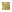 základné pojmy, druhy a žánre
Lyrika
pôvod slova lyrika je v starom Grécku, súvisí s hudobným nástrojom lýra

v dávnych dobách sa poézia prednášala za sprievodu lýry (to znamená, že poézia musela byť rytmická a hudobná)

lyrika predstavuje opis a úvahu (záznam osobných pocitov, nálad, myšlienok,..)

lyrika je literárny druh, v ktorom sa zobrazuje subjektívny svet autora

lyrické motívy sú statickejšie a samostatnejšie
na rozdiel od epiky a drámy lyrika pri práci s témou nerešpektuje časovú následnosť (je nesujetová, nedejová)
 
čas v lyrike sa nepohybuje od minulosti k budúcnosti, nemá príznaky plynutia, lyrický zážitok pociťujeme ako trvale platný

najvlastnejšou formou lyrického prejavu je verš (resp. strofa)

medzi lyrikou a ostatnými druhmi nie je príkra hranica,               v konkrétnych literárnych dielach sa často jednotlivé druhové princípy prelínajú (napr. lyricko-epické básne, lyrizovaná próza, lyrická dráma a pod.)
Z hľadiska prístupu autora k téme delíme lyriku na:
náladovú (impresívnu)/intímnu (ľúbostnú)

opisnú (deskriptívnu)

úvahovú ( reflexívnu)
Z hľadiska témy  lyriku delíme na:
osobnú (intímnu) 
 osobné pocity, myšlienky autora. Obsahovými prvkami sú láska, radosť, smútok. Je to teda najmä lyrika ľúbostná a rodinná.
prírodnú  
tieto básne vznikajú silným pôsobením prírody na autora. 
spoločenskú 
autor tu vyjadruje svoje pocity, myšlienky, nálady vyvolané spoločenskými udalosťami – preto tieto básne vznikajú napríklad v období prelomových etáp života spoločnosti – vojny, revolúcie, útlak zo strany vládnucej vrstvy…
Najznámejšie lyrické druhové formy:
Óda (gr. ode – pieseň) 

rozsiahlejšia lyrická báseň, ktorej základným cieľom bolo osláviť nejakú osobnosť alebo sa slávnostným spôsobom vyjadriť k významnej téme: národ, sloboda

zo štylistického hľadiska je to úvaha (forma reflexívnej lyriky)

vznešenosť témy sa podčiarkuje aj výberom jazykových prostriedkov

osobitným druhom ódy je dityramb – bola to pôvodne óda na oslavu boha vína – Dionýza, neskôr sa tak začali nazývať všetky básne, ktoré vyjadrovali neviazanú radosť.
Hymna (hymnus) (grécky hymnos – chválospev)
tematicky a jazykovo blízka óde

je však kratšia a má pôvod v náboženskej poézii , neskôr sa oslavná funkcia preniesla aj do svetskej, najmä politickej oblasti

hymna vždy oslavuje objekt, ktorý je sám o sebe zárukou estetickej kvality

symbol štátu

existujú aj hymny rôznych organizácii, spolkov, sociálnych skupín  
napr. Gaudeamus  igitur - študentská hymna
Žalm
pôvodne náboženská pieseň
vznikol v hebrejskej náboženskej literatúre, odkiaľ ho prebralo aj kresťanstvo, kde sa stal súčasťou náboženských obradov
je to nerýmované dvojveršie s rozličnou slabičnou dĺžkou
Elégia (elegos – žalospev)
lyrická báseň, v ktorej básnik vyjadruje žiaľ nad nejakou smutnou udalosťou
opak ódy, pretože je typická svojím smutným, melancholickým ladením. 
Najčastejšie môže byť témou elégie smútok nad stratou, nešťastná láska a pod.
 V klasickej gréckej poézii sa za elégiu pokladala každá báseň napísaná v distichu  (veľmi známy druh časomerného verša, ktorý vzniká spojením hexametra a pentametra)– vôbec sa neprihliadalo na obsah básne.
Epigram   (gr. epigram – nápis)
krátka satirická báseň, v ktorej  básnik vyjadruje vzťah        k osobám, k spoločnosti

 stručne, duchaplne vyjadruje určitú životnú pravdu

autor musí na malej ploche obsiahnuť väčšie množstvo myšlienok

text nápisu sa zakladal na ostrom kontraste a skladal sa z dvoch častí a preto boli nápisy v dvojveršiach
                 1. začiatok mal vzbudiť čitateľovu pozornosť
nastolí sa v nej teda problém (suspenzio)

                  2. druhá časť potom obsahovala prekvapivú pointu
 problém sa prekvapivým, vtipným spôsobom vyrieši (solutio).
Epitaf  (epitafion – nápis na hrobe)
žáner ktorý vznikol z epigramu

v starovekom Grécku a Ríme to bol nápis na náhrobnom kameni alebo soche zobrazujúcej mŕtveho

nápis bol napísaný viazanou formou – vo forme básne

neskoršie sa  z tohto nápisu vytvoril samostatný literárny žáner.
Pamflet (hanopis)
bola pôvodne báseň, v ktorej autor zámerne zamlčal všetky kladné vlastnosti, črty nejakej osobnosti, veci, udalosti a vyzdvihol iba zápory
dnes však pamflet nemusí mať iba formu básne
 
Paškvil
je satirická báseň, ktorá nespravodlivo odsudzuje nejakú osobu alebo jav.
Alba
od 13. st. súčasť európskej literatúry, dnes sa s ňou už nestretneme
 tematicky patrí do ľúbostnej lyriky
je to básnické stvárnenie lúčenia milencov na úsvite po spoločne strávenej noci
má presne stanovenú kompozíciu, ktorá je záväzná (v úvode prebúdzanie spevom vtákov; lúčenie)
v albe sa často vyskytuje aj dialóg, lebo milenci si obyčajne sľubujú vernosť pred rozchodom
Idyla
lyrická  báseň  menšieho  rozsahu, v ktorej dominuje obdiv dedinského života i prostredia
často v nej býva zobrazovaný nejaký zvyk alebo jav zo života prostého človeka
 ide hlavne o ľudí, ktorí sú spätí s prírodou - sedliaci, rybári, pastieri
 v slovenskej literatúre sa udomácnila pod názvom selanka
Príležitostná báseň
žáner  viažuci  sa  na  výnimočnú  časovú  udalosť
básnik tvorí text na základe istej spoločenskej objednávky
príležitostná báseň vždy vyjadruje ustálené kultúrne hodnoty, má oslavný charakter a vzniká pri istých jubileách alebo výnimočných udalostiach
typickým je pre ňu pátos, zvolanie, rečníčke otázky či expresívne výrazy
Pásmo
žáner modernej poézie vyznačujúci sa väčším rozsahom a polytematickosťou
podstatné znaky pásma sú:
zdôrazňovanie básnickej obraznosti 
 voľné radenie zdanlivo nesúvislých tematických celkov, ktoré zjednocuje iba ústredná téma
pásmo je obrazom myšlienkového pochodu človeka, založeného na stálych prechodoch z jednej tematickej oblasti do druhej.
Zvláštne žánrové kategórie
Sú tzv. drobné výpovede, má sa v nich duchaplným spôsobom vysloviť určitá múdrosť. 
gnóma – zväčša býva súčasťou literárneho diela, napríklad Mladosť je túžba živá po kráse – Sládkovič
 aforizmus – hovoríme mu aj príslovie vzdelancov pre silu myšlienky, ktorú vyjadruje
maxima-  je osobitným druhom aforizmu , odlišná je v tom, že na rozdiel od aforizmu, ktorý nemusí byť vážny, má maxima vždy vyjadrovať určitú trpkú skúsenosť
Básnické formy a strofy
známe z čias antiky, najznámejšie vznikli v stredoveku a používajú sa dodnes
sonet
tercína
sestína
rondel
rondo
stanza
ak sú frekventované, stávajú sa žánrom
SONET (tal. sonetto- jemný zvuk)/ ZNELKA
najznámejšia žánrová forma so záväzným počtom veršov 14
pôvodne s veršovou schémou abba/ abba/ cdc / dcd
Najčastejšie  4/4/3/3 ( kvartetá+ tercetá)  vplyv na výstavbu
Prvé štvorveršie- TÉZA (nastolenie problému)
Druhé štvorveršie – ANTITÉZA (negácia problému)
Posledné dve trojveršia – SYNTÉZA ( zhrnutie, záver)
Na konci básne je výrazná  POINTA, ktorá môže meniť zmysel predchádzajúcich častí textu
Sonety sa spájajú do väčších celkov- 15 sonetov = sonetový veniec / 210 veršov/
Francesco Petrarca- Sonety Laure
zriedkavo zachováva klasické rozloženie rýmov, obmieňa ich
Anglický sonet, shakespearovský
A. Rimbaud: Spáč v údolí (svetová medzivojnová literatúra)
Hľa, diera zelene, kam sa spev rieky norí, 
bláznivo rozšantiac zdrap striebra na tráve, 
kde slnce jagá sa z vrcholu divej hory, 
hľa, malé údolie v kypiacej páľave. 
 
Spí, ústa dokorán, vojačik prostovlasý, 
šiju mu obmýva žerucha belasá, 
spí, bledý, pod mráčkom, tam, kde zem trávu tasí, 
v zelenej posteli, kam svetlo zlieva sa.
 
S nohami v kosatcoch spí, tvár mu smiechom svieti, 
takýmto úsmevom smejú sa choré deti. 
Príroda, zahrej ho, to už chlad ide naň.
 
Vôňa mu k záchvevu nozdry už neprebudí,
spí v slnku s rukami na svojej tichej hrudi, 
bok sa mu červenie z dvoch otvorených rán.